Innovation managériale à l’hôpital et qualité de vie au travail
Thierry Nobre 
Prof des universités
Univ. De Strasbourg
Dr de l’Ex. MBA Management
 des hôpitaux et des Structures de santé
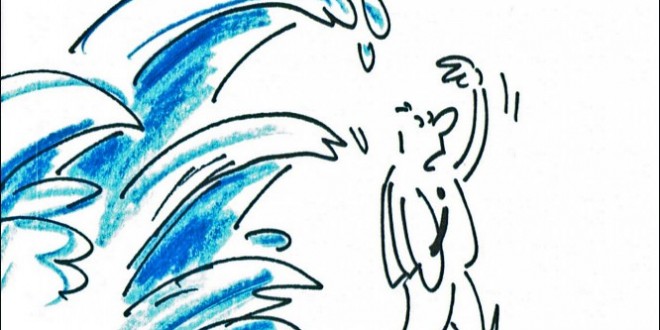 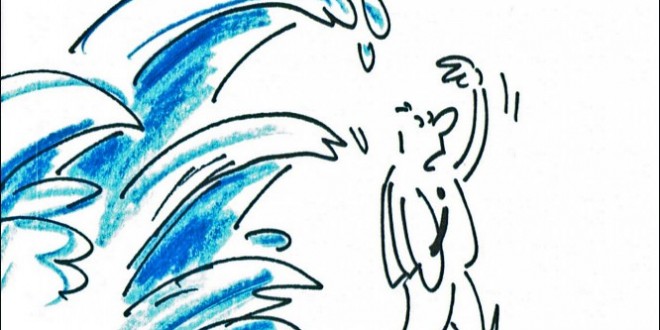 Après moi ……..
260,5  milliards repris 
131,9 milliards  remboursés
 1996 à 2009…. 2014…..2021… 2025…
Un système hospitalier sous-tension
Objectif  : améliorer la performance des établissements 
Définition de l’OMS 
Conséquences  :  transformations
Qualité : accréditation
Economique : Financement/tarification
Stratégique :  projet d’établissement
Gouvernance  : 3 systèmes en 10 ans
Organisationnelle : l’implémentation des pôles
…. GHT
Grandes évolutions des hôpitaux
Environnement : la quadrature du cercle
Exigences : qualité/sécurité/expertise du patient
Contexte économique et budgétaire
Evolutions du secteur de la santé :
Maladie chronique
Ambulatoire 
E santé
………
Quelles pistes?
Une nécessité : l’innovation 
Quelle innovation ? 
Thérapeutique
Technologique  
Managériale
Questions  :
Qu’ est ce que l’innovation managériale?
Définition
Hamel (2008):
« l’invention et l’implémentation d’une pratique, d’un processus, d’une structure ou d’une technique de management, qui sont nouveaux par rapport à l’état de l’art et qui sont introduits dans la perspective de mieux atteindre les buts de l’organisation» 
 Ce qui modifie substantiellement
 la façon dont les tâches de management sont effectuées
 et/ou les structures traditionnelles de l’organisation
 lui permettant ainsi  de mieux atteindre ses objectifs
Une interrogation des principes du management
Qui supposent  la prévisibilité 
Planification et contrôle
Standardisation 
Spécialisation des tâches et des fonctions
Hiérarchie
Récompenses extrinsèques
L’IM à l’hôpital : une situation paradoxale d’introduction
de principes traditionnels du management
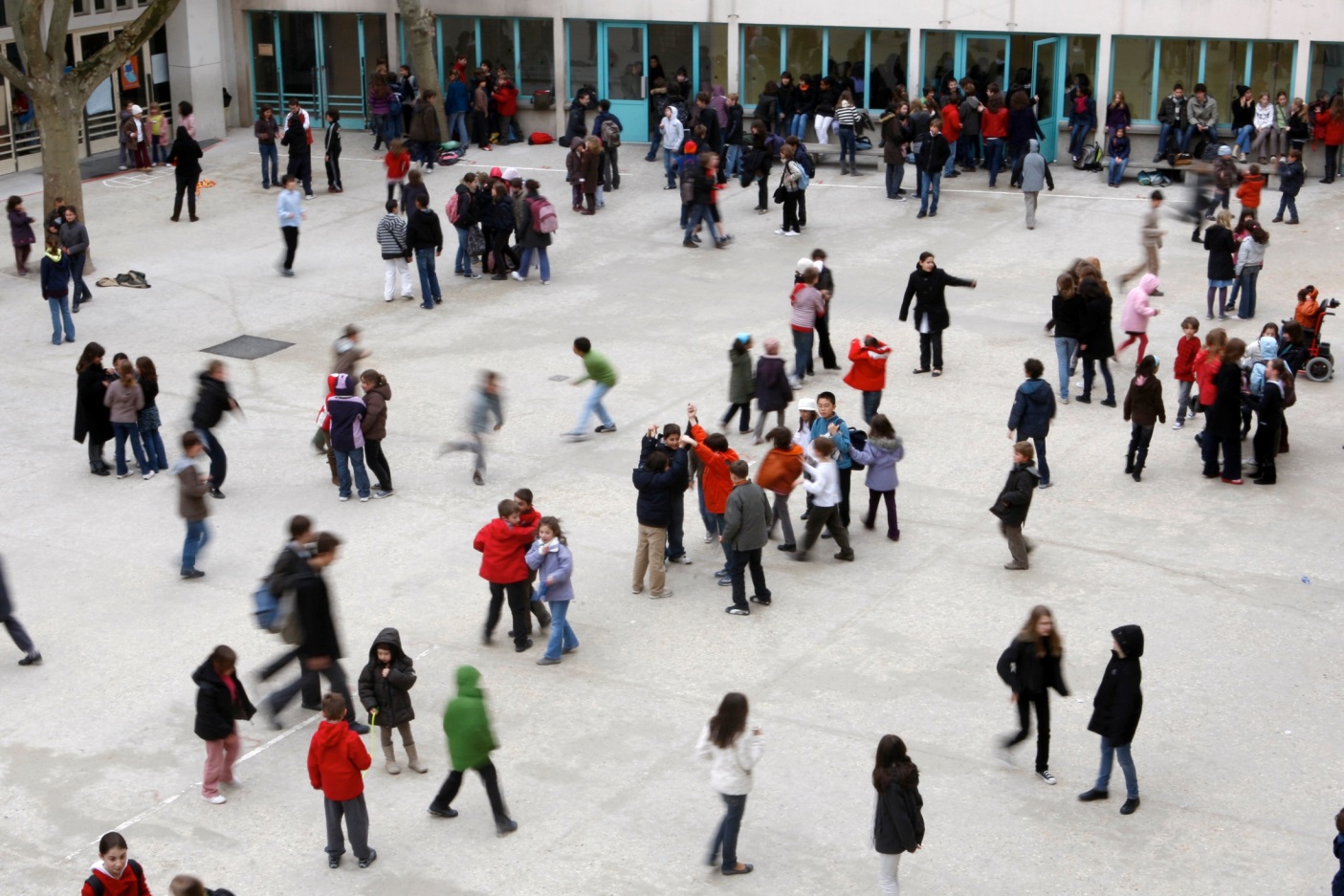 D’un ajustement mutuel implicite
L’IM à l’hôpital : une situation paradoxale d’introduction
de principes traditionnels du management
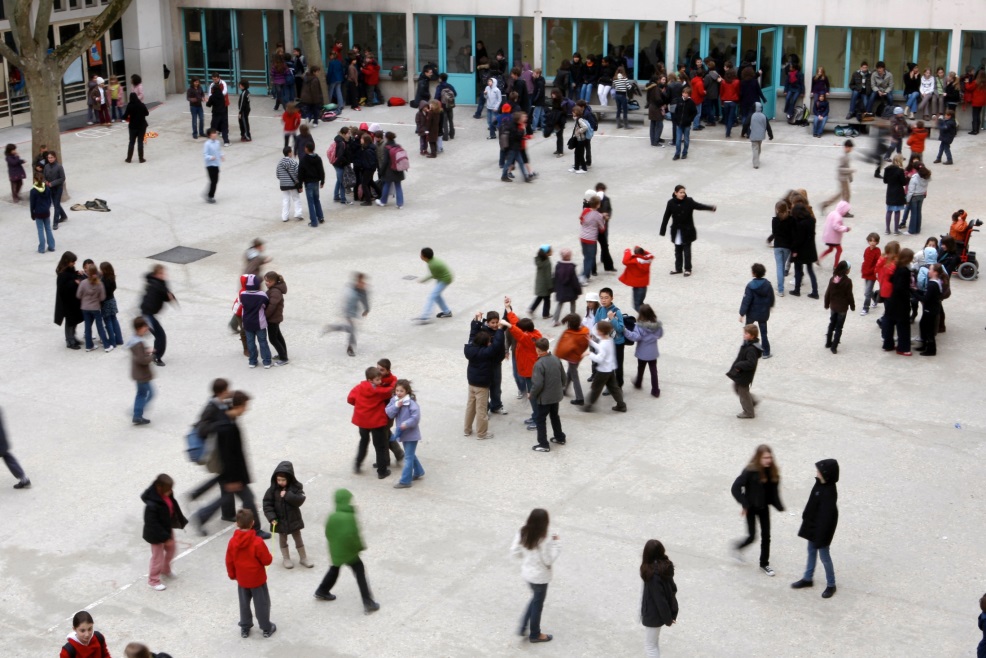 D’un ajustement mutuel implicite à une planification acceptée
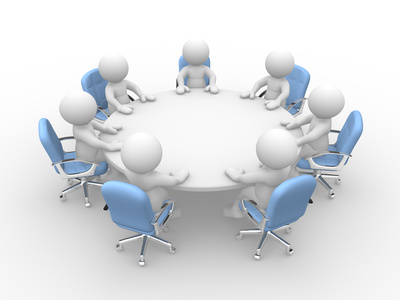 L’IM à l’hôpital : une situation paradoxale d’introduction
de principes traditionnels du management
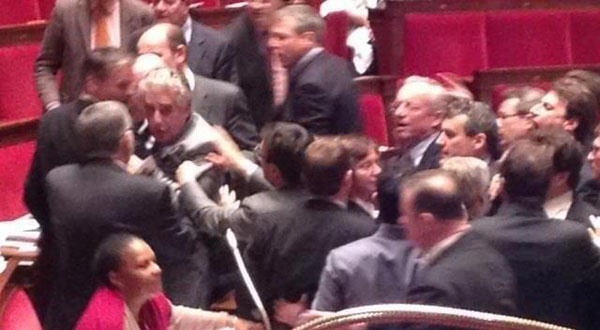 D’une concaténation socio-politique
L’IM à l’hôpital : une situation paradoxale d’introduction
de principes traditionnels du management
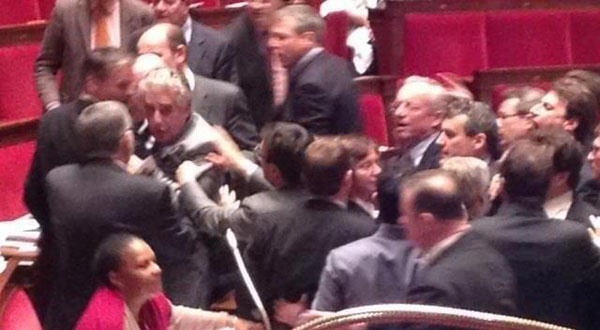 D’une concaténation socio-politique à une cohérence des objectifs
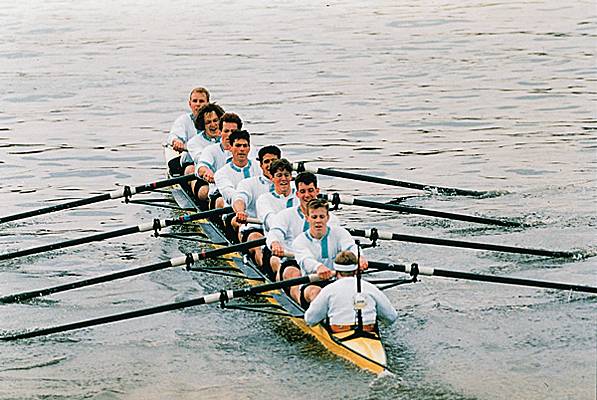 L’IM à l’hôpital : des principes traditionnels 
du management revisités
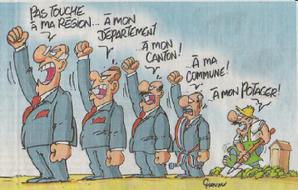 D’une standardisation locale
L’IM à l’hôpital : des principes traditionnels 
du management revisités
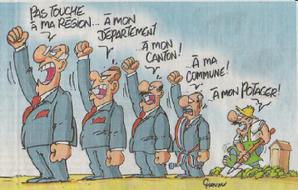 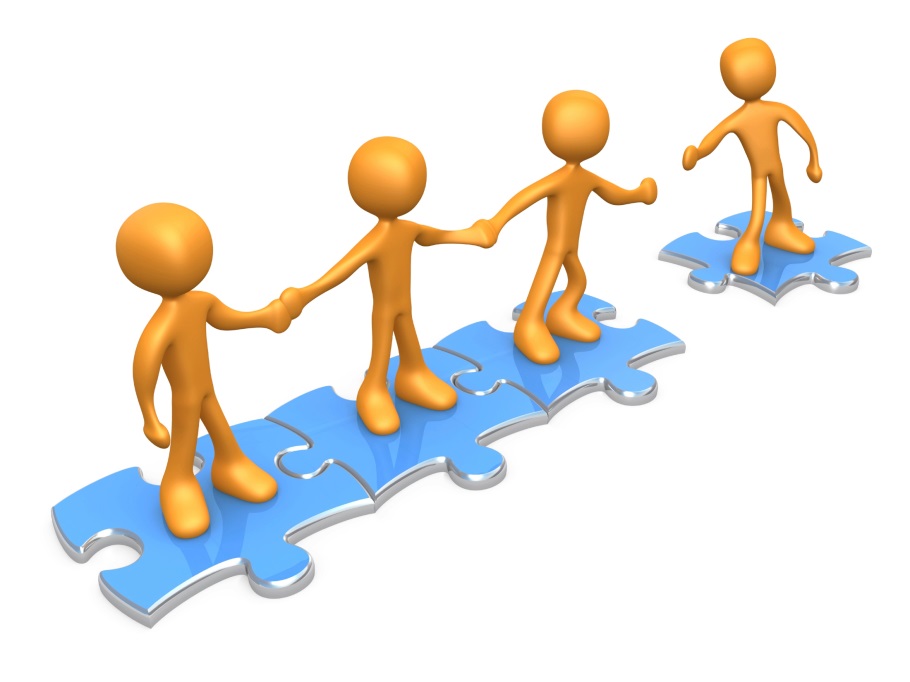 D’une standardisation locale à une standardisation de processus
L’IM à l’hôpital : des principes traditionnels 
du management revisités
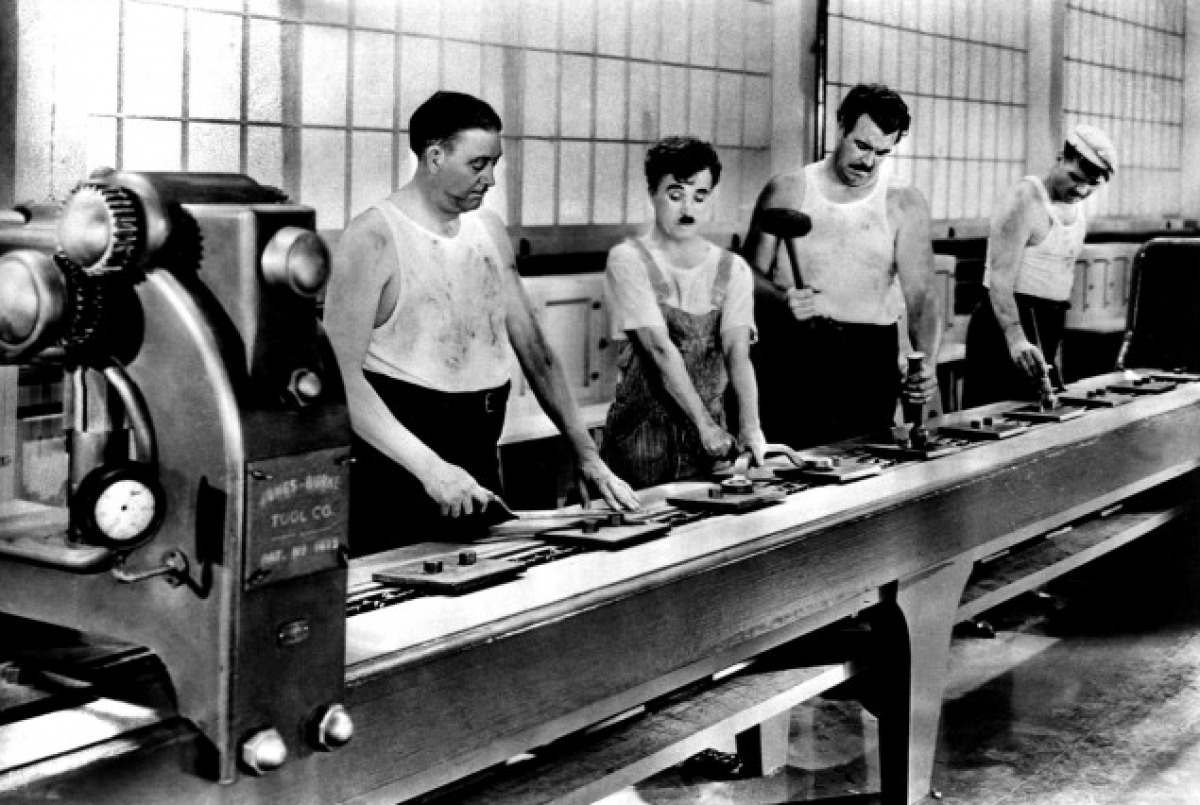 L’IM à l’hôpital : des principes traditionnels 
du management revisités
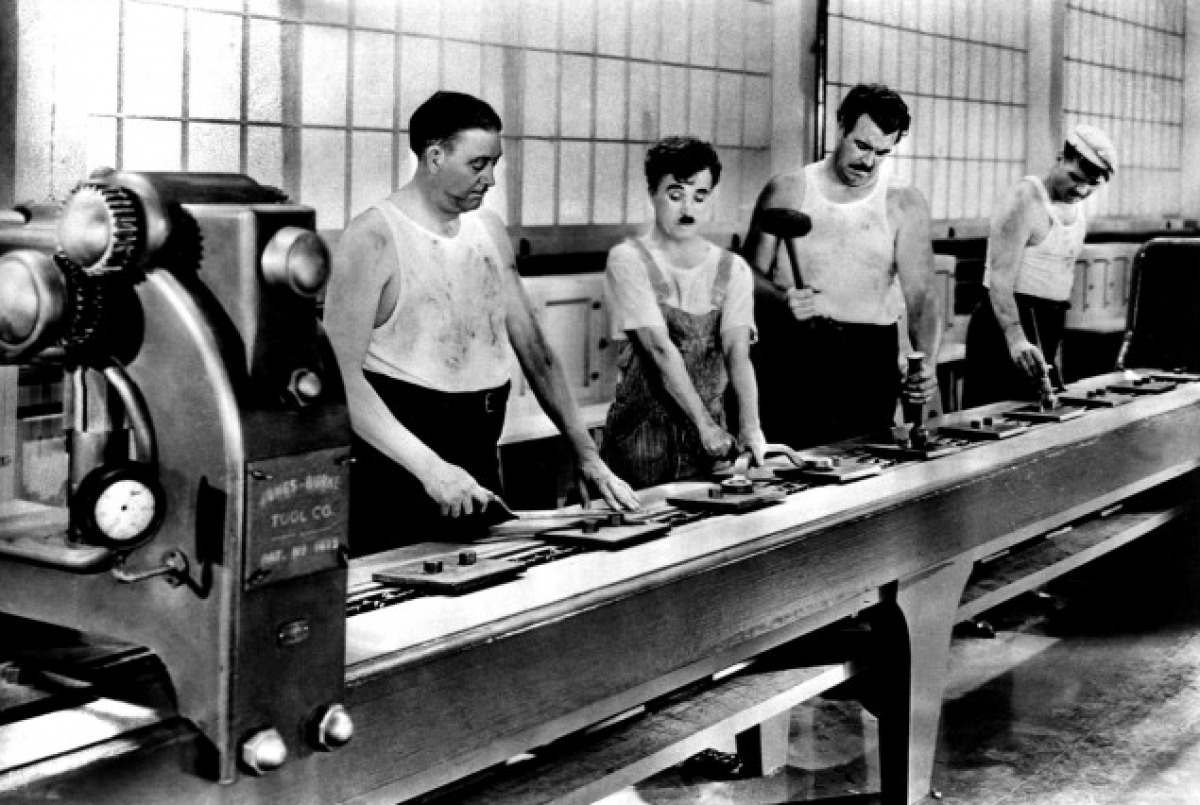 D’une spécialisation des tâches et des fonctions professionnelles
L’IM à l’hôpital : des principes traditionnels 
du management revisités
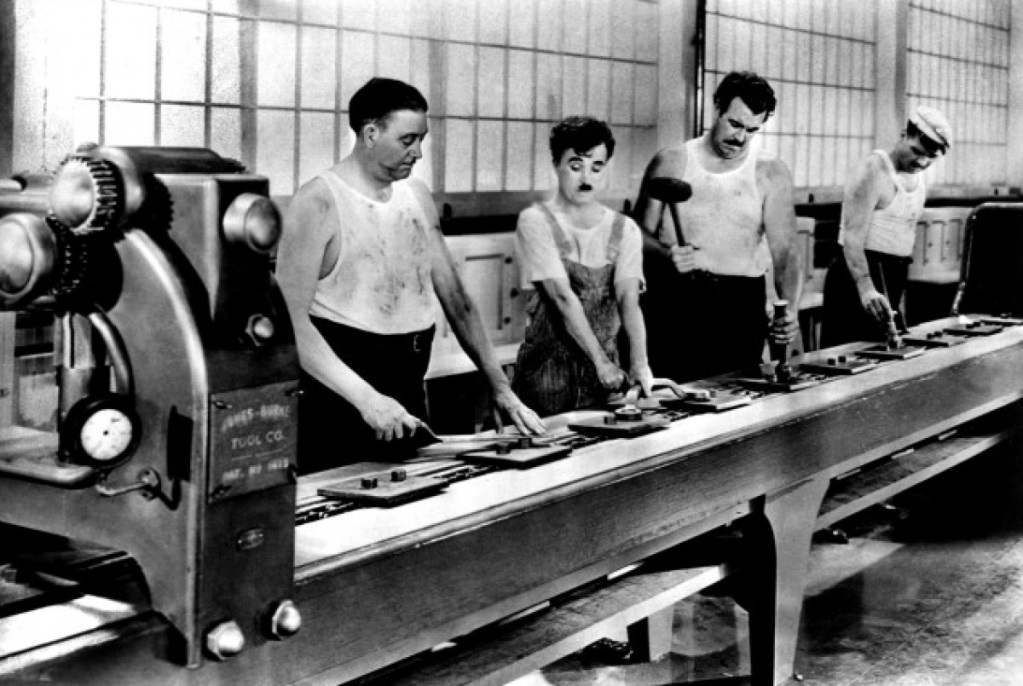 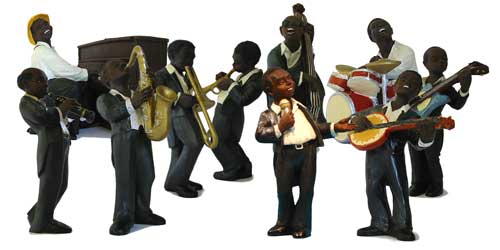 D’une spécialisation des tâches et des fonctions professionnelles à une coordination participative
L’IM à l’hôpital : des principes traditionnels 
du management revisités
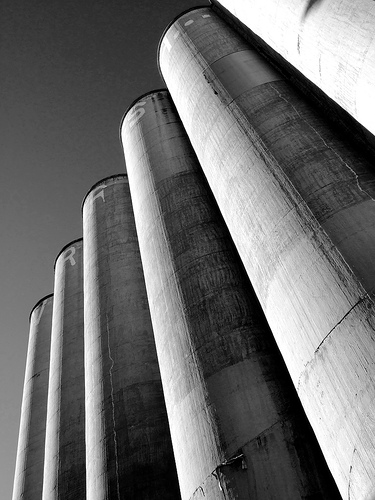 D’une juxtaposition de hiérarchies implicites
L’IM à l’hôpital : des principes traditionnels 
du management revisités
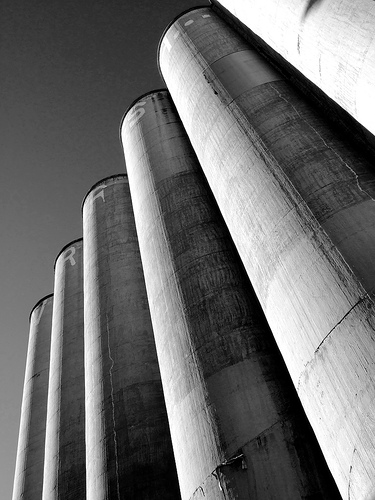 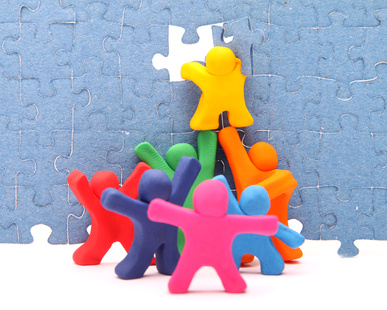 D’une juxtaposition de hiérarchies implicites à une coordination organisationnelle
Les règles à introduire pour transformer le management pour Hamel
La variété 
L’expérimentation est préférable à la planification 
La diversité est une richesse
La flexibilité
Les marchés sont plus dynamiques que les hiérarchies
La contestation
Les supérieurs ont des comptes à rendre à leurs subordonnés, le leadership doit être partagé
Le sens
 Importance de la mission : Les gens changent pour ce qui leur tient à cœur
Les défis de l’innovation managériale
Créer une démocratie des idées
Libérer et amplifier le potentiel d’imagination humaine
Dynamiser le redéploiement des ressources
Exploiter la sagesse collective
Minimiser la tyrannie des modèles mentaux existants
Donner à chacun la possibilité d’apporter sa contribution à la réussite collective
Et la QVT ?………..
Une implication induite
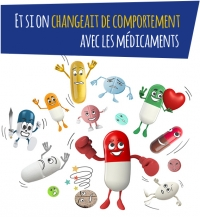 Et la QVT ?………..
Et la QVT? ………..
Une implication induite 
Qui dépend du contexte de management …..
Donc des managers
Conditions: 
 Confiance, Reconnaissance, Respect, Transparence 
Résultats : 
Sens, Satisfaction, responsabilisation
Différentes formes d’innovations managériales
LES EXPÉRIMENTATIONS RECENSÉES


L’IM par la création de nouvelles entités

L’IM par la définition de nouvelles relations organisationnelles

L’IM par la transformation organisationnelle pour adapter les structures
La création de nouvelles entités
UNE ADAPTATION ORGANISATIONNELLE  : la fonction crée  l’organe

La création d’une entité interstitielle interne, ayant pour objectifs:
de coordonner les différentes catégories d’acteurs pour accélérer le développement de projets

La fusion de différentes entités en une seule structure pour développer une stratégie cohérente avec de nouveaux enjeux

La création d’une entité autonome de type GIE pour articuler différentes parties prenantes ayant une mission commune.
L’IM par la transformation organisationnelle 
pour adapter les structures
DE NOUVELLES  STRUCTURES    

La transformation du fonctionnement du bloc

La restructuration par l’adossement de l’organisation clinique sur les modalités de prise en charge du patient dépassant les spécialités médicales
L’IM par le développement de nouvelles 
relations organisationnelles
DE NOUVELLES  RELATIONS POUR UN NOUVEAU CONTEXTE 

Développer et faire partager une culture commune de management au sein de l’encadrement

La mise en concurrence des acteurs internes avec les acteurs externes
Différentes formes d’innovations managériales mais un seul objectif : développer le faire ensemble
DEVELOPPER LE FAIRE ENSEMBLE

Développer la transversalité 

Faire coopérer les acteurs

Donner du sens à l’action
Comment  faire ?
Une  prise de  conscience collective de la nécessité du changement
Comment  faire ?
Une  prise de  conscience collective de la nécessité du changement
Une  phase de créativité participative dirigée
Comment  faire ?
Une  phase de décision collégiale
Une  prise de  conscience collective de la nécessité du changement
Une  phase de créativité participative dirigée
Comment  faire ?
Une  phase de mise en œuvre pilotée du changement
Une  phase de décision collégiale
Une  prise de  conscience collective de la nécessité du changement
Une  phase de créativité participative dirigée
La restructuration d’une unité
Une  phase de mise en œuvre pilotée du changement
Une  phase de décision collégiale
Une  prise de  conscience collective de la nécessité du changement
Une  phase de créativité participative dirigée
Deux formes de résultats
Des résultats formels : 
Un plan d’actions
Locaux, Organisation des secrétariats, Gestion du dossier, Organisation des urgences, ……….
Visant à
La rationalisation du circuit du patient, la continuité de la prestation (RDV, hospitalisation, …), 
Visibilité et concrétisation de court terme
Deux formes de résultats
Des résultats induits
Formalisation de la vision stratégique du service
Management du service
Comité de pilotage
Tableau de bord
Coordination de l’équipe médicale
Investissement dans les pratiques managériales
Qualité
Evaluation de la satisfaction patient Evaluation de la satisfaction des personnels
Organisation
Evolution des processus
Organisation du travail
Formalisation
Qualité
Evaluation de la satisfaction patient Evaluation de la satisfaction des personnels
Qualité du Management
Outils de gestion
Coordination des acteurs
Organisation
Evolution des processus
Organisation du travail
Formalisation
Qualité
Evaluation de la satisfaction patient Evaluation de la satisfaction des personnels
Synthèse des Coûts Cachés
40
Etat des lieux
Des locaux dépassés et inadaptés
Une gestion cloisonnée des compétences et des savoir-faire
Une forte diversité des modèles d’articulations des logiques :
Scientifiques
Economiques 
Managériales
Une absence de système de gouvernance pour une décision stratégique collective
Les enjeux
Un  Big Lab nécessite :
Un système de gouvernance permettant la  coordination de l’utilisation des ressources
Une centralisation de fonctions de support 
( GRH, Système d’information, Assurance Qualité, …)
Une rationalisation des processus de production d’analyses cliniques
L’émergence d’une identité commune « Laboratoire CHU X »
Conclusion
L’IM une composante indispensable à  la transformation des organisations 
L’ impact sur la QVT dépend de choix managériaux
Innovation managériale à l’hôpital et qualité de vie au travail
Thierry Nobre 
Prof des universités
Univ. De Strasbourg
Dr de l’Ex. MBA Management
 des hôpitaux et des Structures de santé
Deux exemples
Gores Associates 
Une structure managériale novatrice
 L’IM redistribue le pouvoir : 
le maillage plutôt que la hiérarchie
des leaders plutôt que des chefs
Pas d’affectation mais un engagement   
Une entreprise vaste et intime 
A court terme les coûts de l’IM sont plus visibles que les bénéfices
Whole Foods 
Un renouvellement de la distribution associé à modèle de management innovant :
 Créer du sens pour définir une mission
Des principes affichés et mis en œuvre 
 Confiance, équité, transparence, autonomie
 L’acceptation des paradoxes : 
Autonomie et responsabilité,
 communauté et compétition,
 efficacité économique et mission sociale